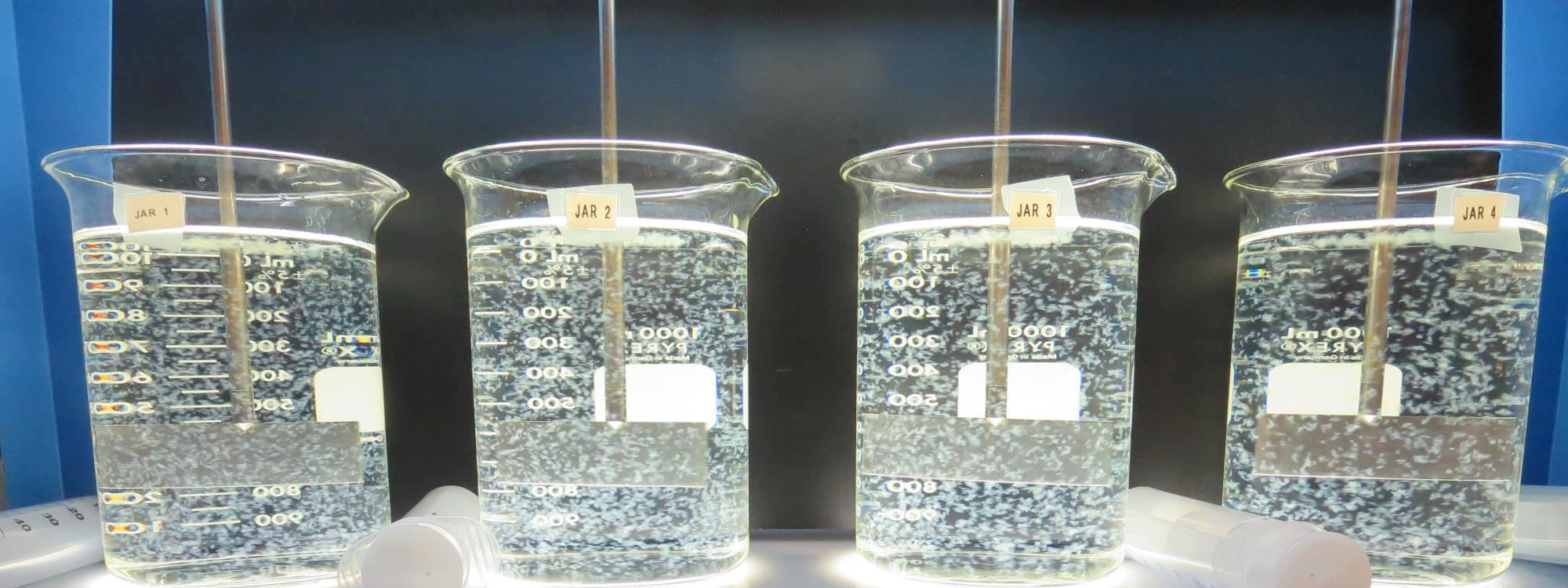 Veterans HomeRoberts Filtration Treatment PlantCA2810008Napa CountyJar Test
by Guy Schott, P.E.
April 23, 2019
Rector ReservoirWater CharacteristicsApril 23, 2020
Source
Turbidity: 4.9 NTU
UVT: 76.2%
UVA: 0.118/cm

0.4 um Filtered
UVT: 79.6%
UVA: 0.099/cm
UVT/UVA, pathlength 10 mm
UV transmittance (UVT) is a measurement of the amount of ultraviolet light (254 nm) that passes through a water sample compared to the amount of light that passes through a pure water sample. The measurement is expressed as % UVT.
%UVT = 10(-UVA) x 100%
UV absorbance (UVA) is calculated as a relative measure of the amount of light absorbed by a water sample compared with the amount of light absorbed by a pure water sample.  
UVA = -log(%UVT/100)
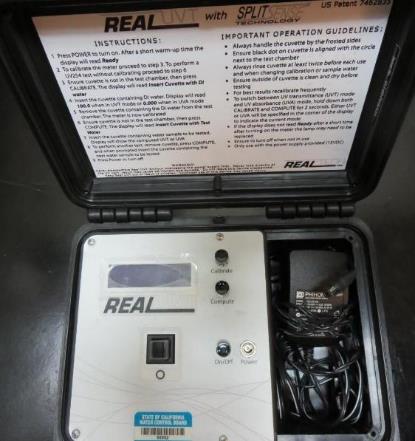 Applied Coagulants for Jar Testing (1)
Pro Pac 9800 (NTU Technologies)
50% Aluminum Chlorohydrate 
50% Water
23.62% Al2O3
12.5% Al
83% Basicity
SG = 1.25-1.34

NSF limit: 250 mg/L as Product
10 mg/L as 9800 = Reduction 1.18 mg/L as CaCO3
926 (NTU Technologies)
30-40% Aluminum Chlorohydrate
30% polyamine (80% water, 20% active polyamines)
30-40% Water
83% Basicity
SG = 1.25-1.34
NSF limit: 83 mg/L as Product; 
Product dose 10 mg/L = 0.6 mg/L polyamines active
Applied Coagulants for Jar Testing (2)
AH-710 (Garratt Callahan)
ACH/1,2-Ethanediamine, Polymer w/(Chloromethlyl) Oxirane & N-Methylmethanamine (Epichlorohydrin Dimethylamine Copolymer)
SG-1.31
7066 (Garratt Callahan)
10 – 30% Poly Aluminum Hydroxychloride Sulfate
50% Basicity
SG = 1.2
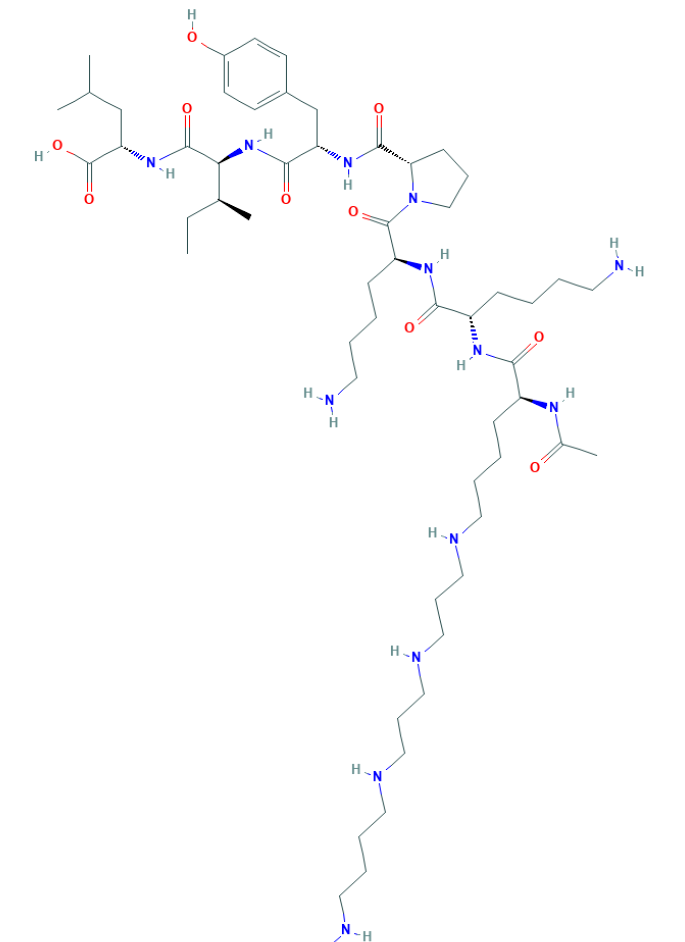 PolyamineC59H108N14O10MW: 1,173.6 g/mol
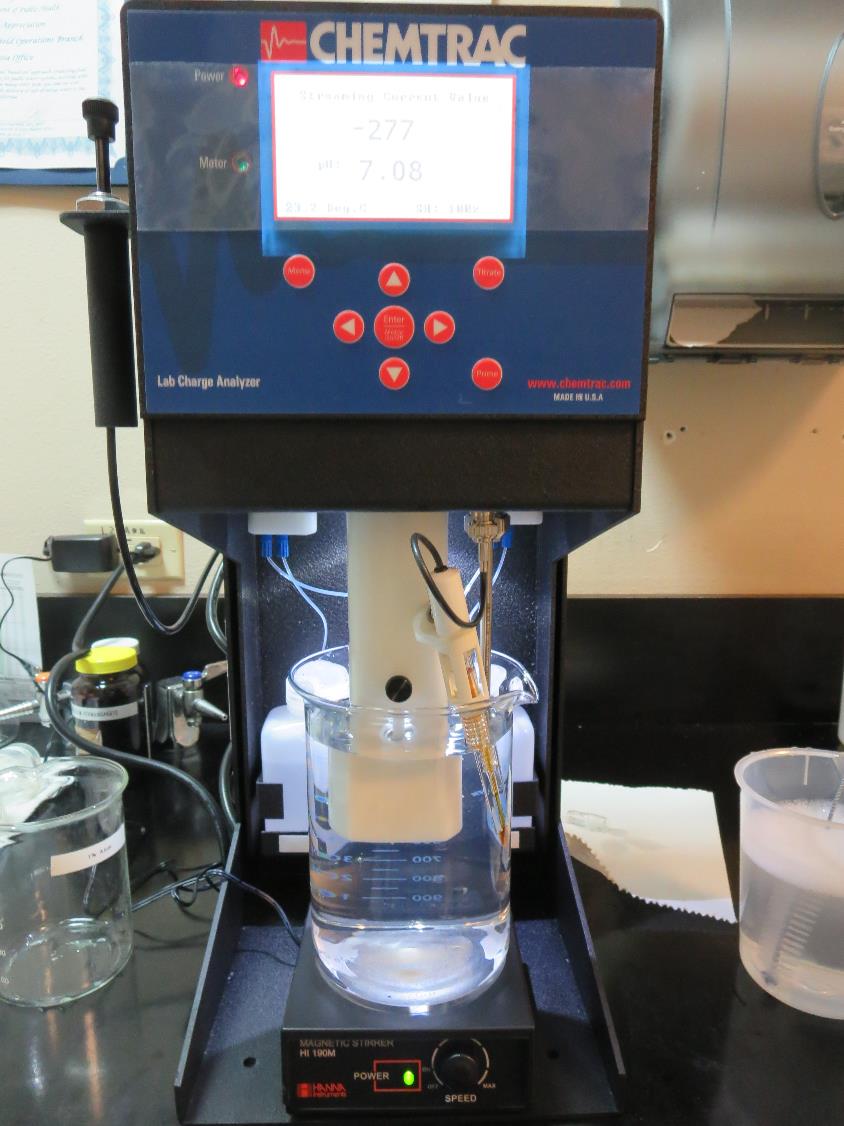 Laboratory Charge Analyzer
LCA: Used to determine coagulant demand of a source water entering the treatment plant.

Source pH: 7.08

LCA #1: 9800:  11.9 mg/L as product 
(no pH adjusted)

LCA #2: AH 710: 9.9 mg/L as product 
(no pH adjusted)

LCA #3: 7066:  96.5 mg/L as product
(no pH adjusted)
Coagulant Information
Unless stated otherwise, all coagulant doses are reported as Product (100% strength).  Aluminum sulfate is reported as Alum.
Preparation of coagulant stock solutions are generally 1.0 and/or 0.1 percent strength using 100 and/or 200 mL volumetric flasks.
Finnpipette F2 variable volume pipette, capacity 100-1000 micro liters is used for stock solution preparation and coagulant aid jar test dosing.
Finnpipette F2 variable volume pipette, capacity 0.5-5 mL is used for primary coagulant jar test dosing.
Veterans Home: Jar Test 1-8 Results
Veterans Home: Jar Test 9-12 Results
Veterans Home: Jar Test 13-16 Results
Veterans Home: Jar Test 17-24 Results
Veterans Home: Jar Test 25-28 Results
Veterans Home: Jar Test 29-32 ResultsFlash Mix (200 RPM, 60 seconds)
Veterans Home: Jar Test 33-36 Results
Jars 1-4 TestFlash Mix 60 Sec (200 RPM)Floc Mix 10 min (30 RPM)Applied Coagulant AH-710
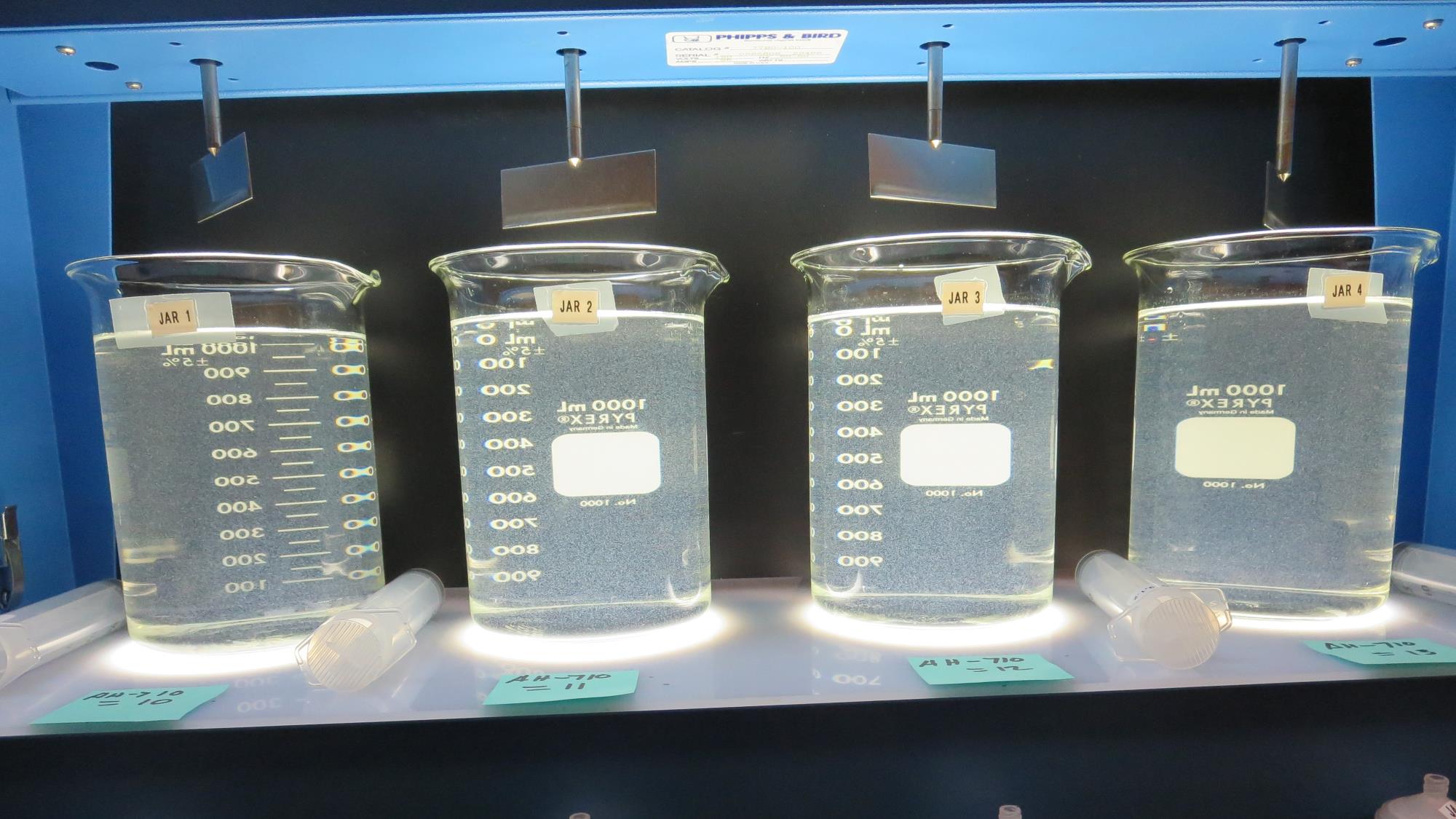 Jars 1-4:  End of 10-minute flocculation (30 RPM) duration.
12.7 mg/L AH 710
Filtrate: 0.32 NTU
UVT: 93.3%
UVA: 0.030/cm
Settled: 4.2 NTU
9.8 mg/L AH 710
Filtrate: 0.08 NTU
UVT: 93.5%
UVA: 0.029/cm
Settled: 3.8 NTU
10.8 mg/L AH 710
Filtrate: 0.11 NTU
UVT: 93.7%
UVA: 0.028/cm
Settled: 3.4 NTU
11.7 mg/L AH 710
Filtrate: 0.07 NTU
UVT: 93.7%
UVA: 0.028/cm
Settled: 3.8 NTU
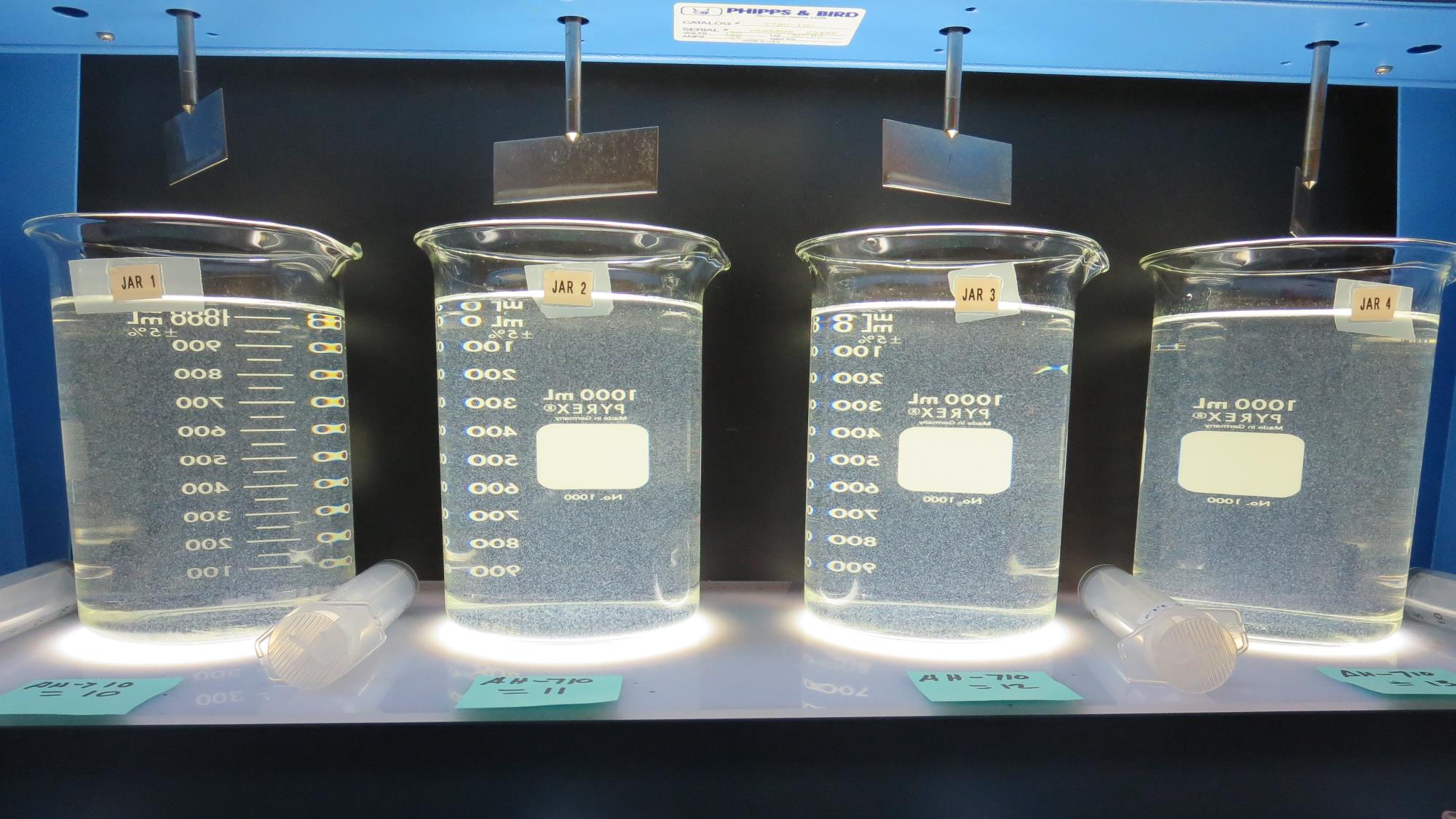 Jars 1-4: After 5 min of settling, 25 mL is syringed for filterability and %UVT/UVA.
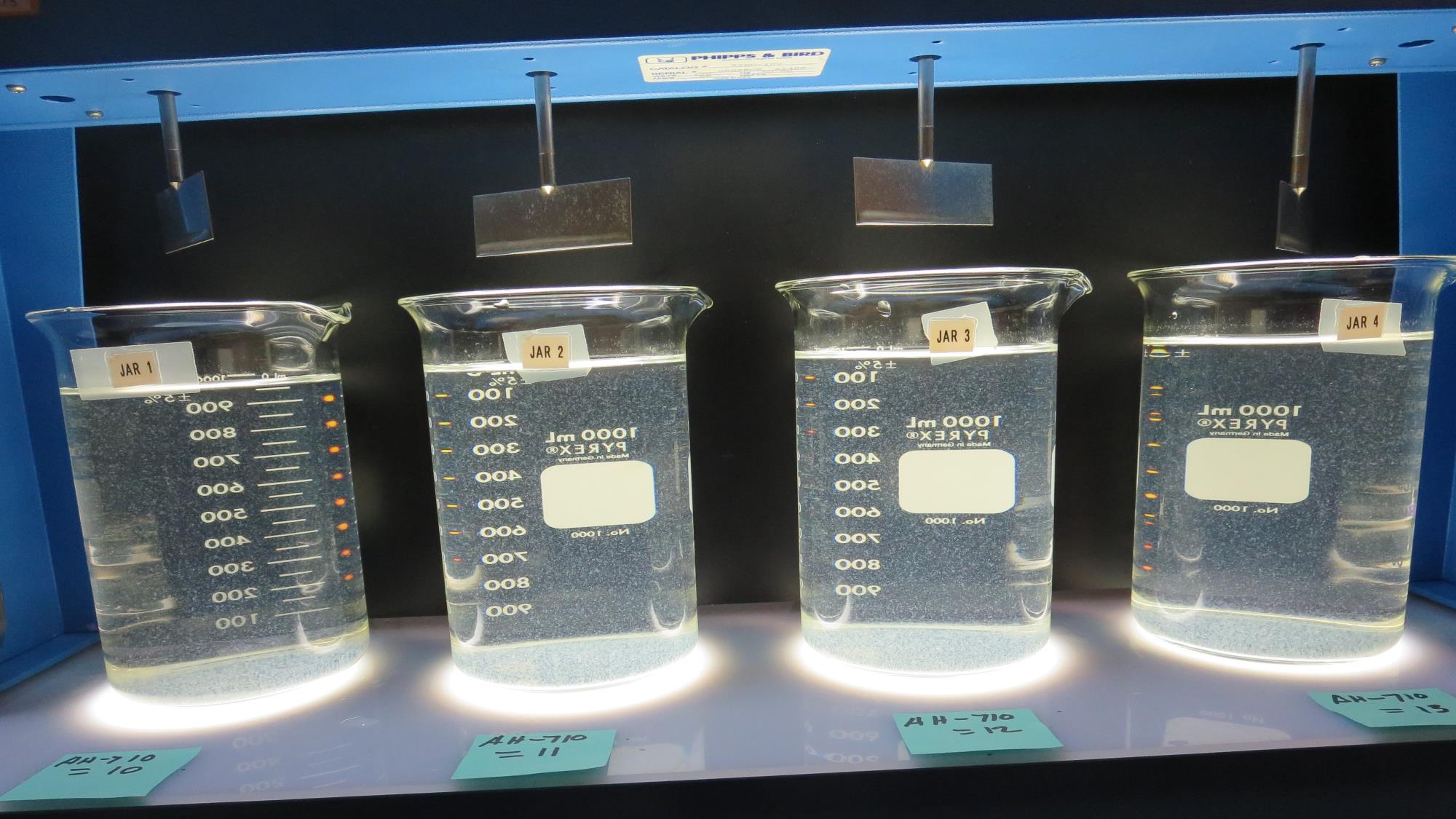 Jars 1-4: After 25-minutes of settling, settled water turbidity is taken.
12.7 mg/L AH 710
Filtrate: 0.32 NTU
UVT: 93.3%
UVA: 0.030/cm
Settled: 4.2 NTU
11.7 mg/L AH 710
Filtrate: 0.07 NTU
UVT: 93.7%
UVA: 0.028/cm
Settled: 3.8 NTU
9.8 mg/L AH 710
Filtrate: 0.08 NTU
UVT: 93.5%
UVA: 0.029/cm
Settled: 3.8 NTU
10.8 mg/L AH 710
Filtrate: 0.11 NTU
UVT: 93.7%
UVA: 0.028/cm
Settled: 3.4 NTU
Jars 5-8 TestFlash Mix 60 Sec (200 RPM)Floc Mix 10 min (30 RPM)Applied Coagulant AH-710
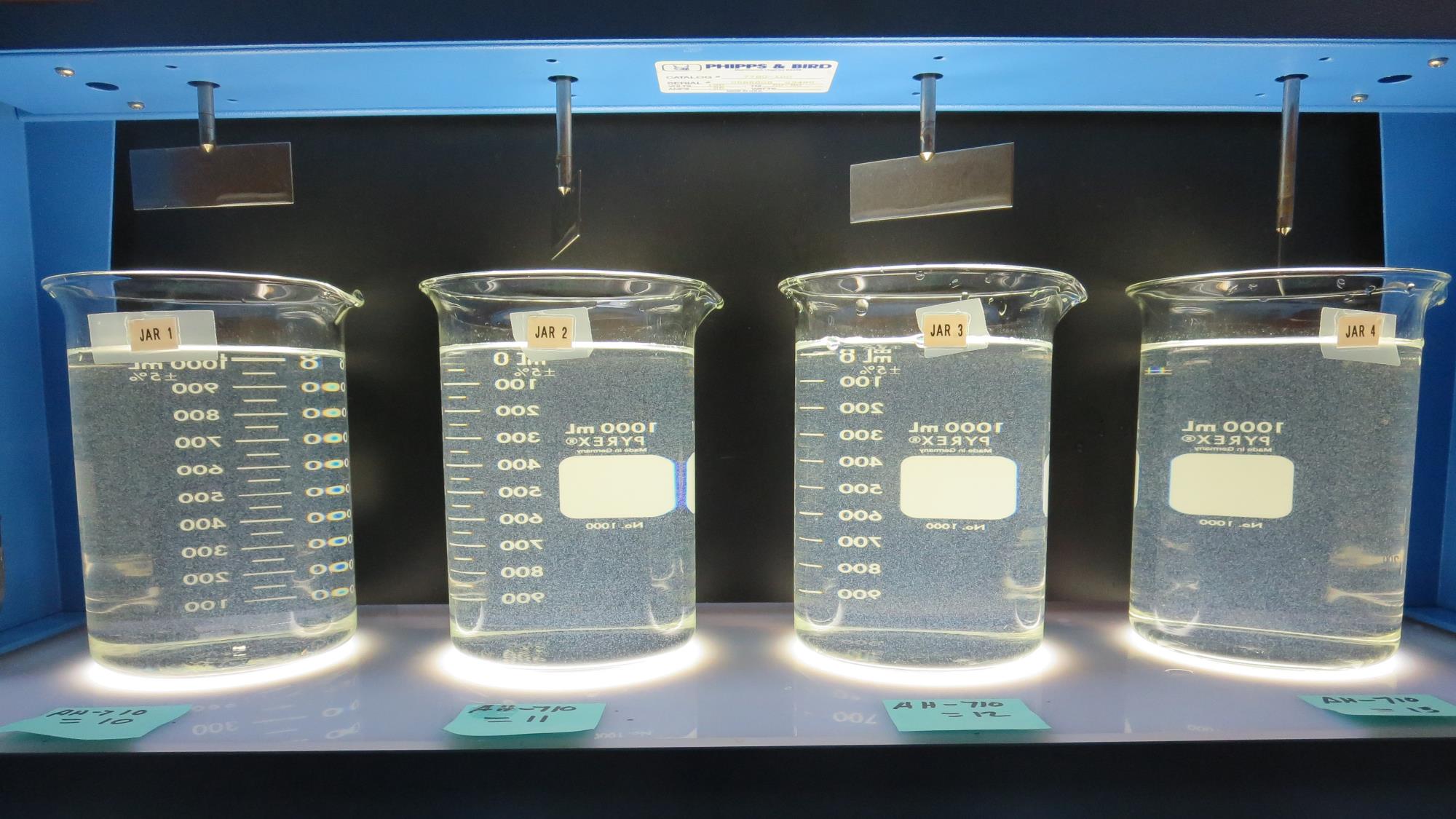 Jars 5-8:  End of 10-minute flocculation (30 RPM) duration.
11.7 mg/L AH 710
Filtrate: 0.46 NTU
UVT: 92.3%
UVA: 0.035/cm
Settled: 3.7 NTU
12.7 mg/L AH 710
Filtrate: 0.10 NTU
UVT: 94.4%
UVA: 0.025/cm
Settled: 3.5 NTU
9.8 mg/L AH 710
Filtrate: 0.09 NTU
UVT: 93.2%
UVA: 0.031/cm
Settled: 3.1 NTU
10.8 mg/L AH 710
Filtrate: 0.35 NTU
UVT: 93.0%
UVA: 0.032/cm
Settled: 3.0 NTU
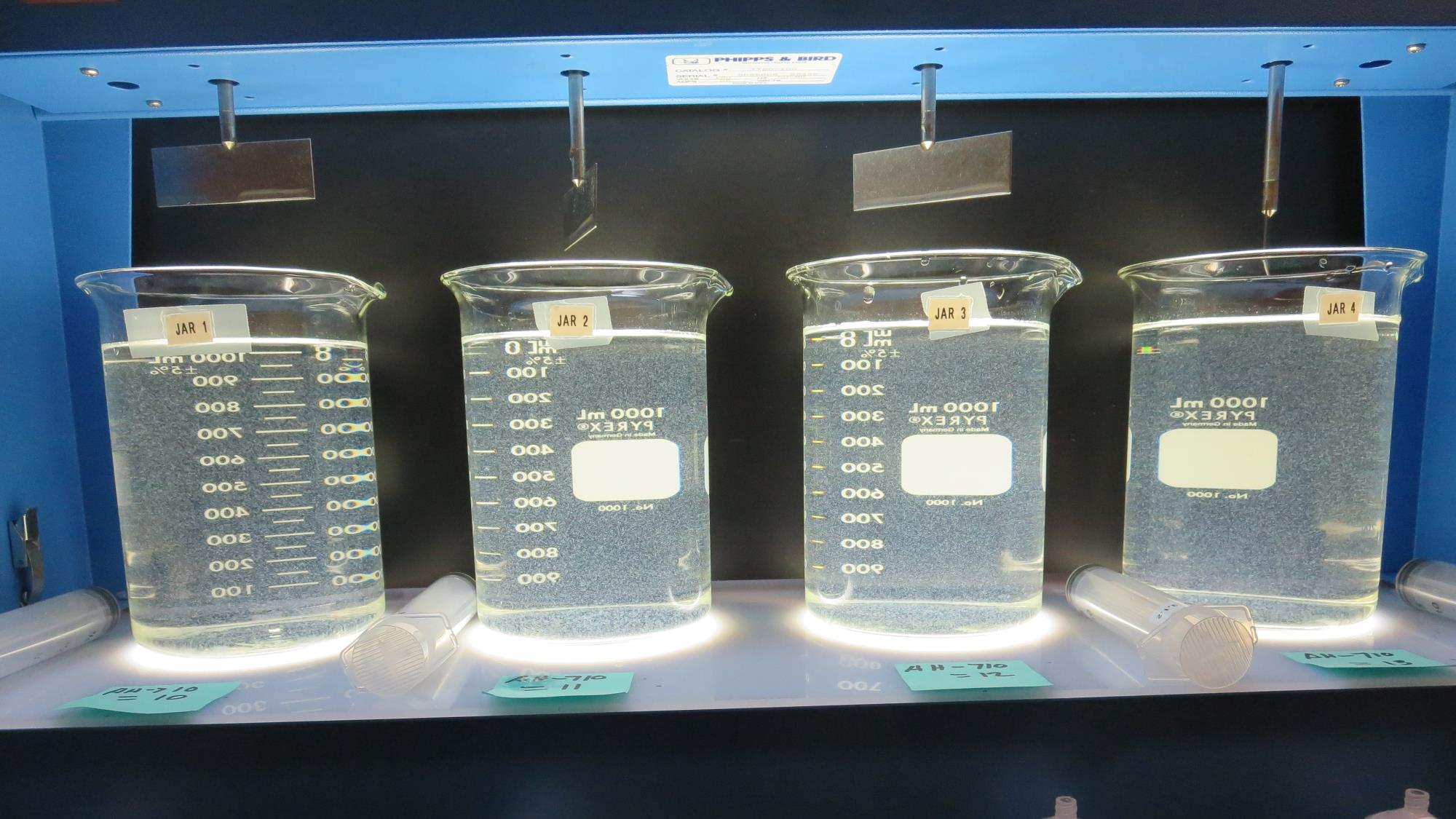 Jars 5-8: After 5 min of settling, 25 mL is syringed for filterability and %UVT/UVA.
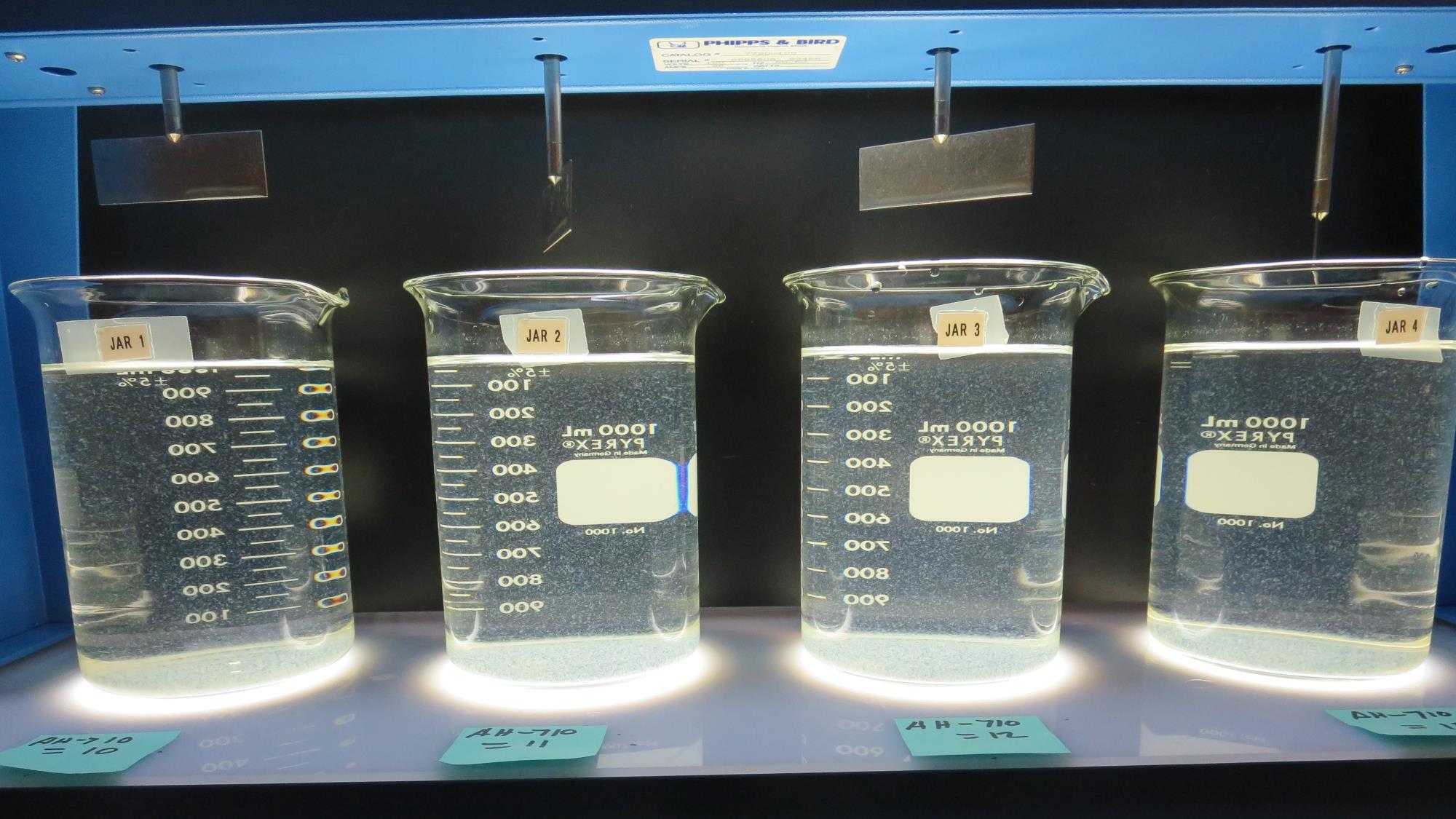 Jars 5-8: After 25-minutes of settling, settled water turbidity is taken.
12.7 mg/L AH 710
Filtrate: 0.10 NTU
UVT: 94.4%
UVA: 0.025/cm
Settled: 3.5 NTU
11.7 mg/L AH 710
Filtrate: 0.46 NTU
UVT: 92.3%
UVA: 0.035/cm
Settled: 3.7 NTU
10.8 mg/L AH 710
Filtrate: 0.35 NTU
UVT: 93.0%
UVA: 0.032/cm
Settled: 3.0 NTU
9.8 mg/L AH 710
Filtrate: 0.09 NTU
UVT: 93.2%
UVA: 0.031/cm
Settled: 3.1 NTU
Jars 9-12 TestFlash Mix 60 Sec (200 RPM)Floc Mix 10 min (30 RPM)Applied Coagulant 9800
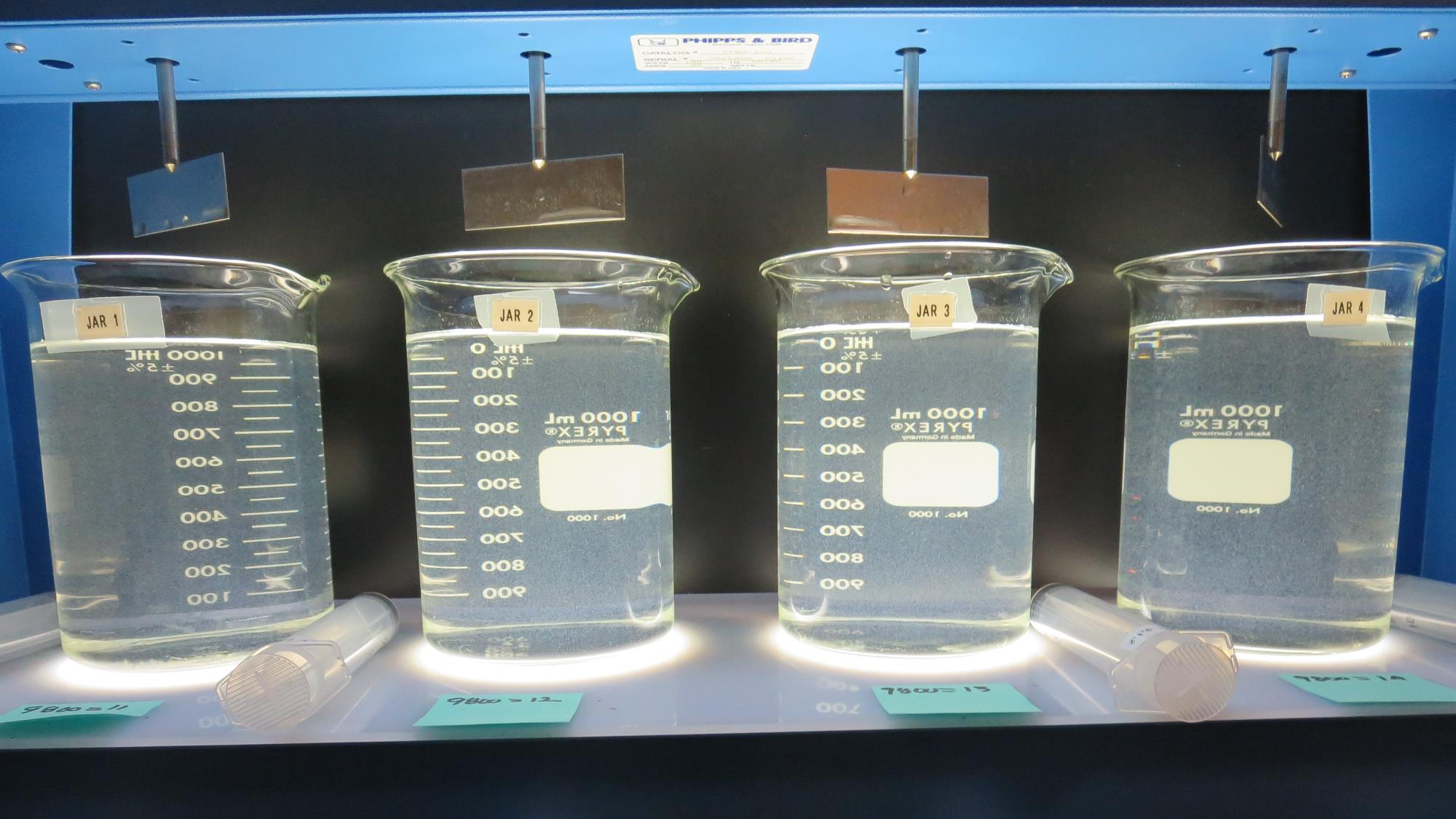 Jars 9-12:  End of 10-minute flocculation (30 RPM) duration.
14 mg/L 9800
Filtrate: 0.73 NTU
UVT: 92.5%
UVA: 0.034/cm
Settled: 2.9 NTU
13 mg/L 9800
Filtrate: 0.46 NTU
UVT: 92.6%
UVA: 0.033/cm
Settled: 4.0 NTU
12 mg/L 9800
Filtrate: 0.46 NTU
UVT: 92.2%
UVA: 0.035/cm
Settled: 3.6 NTU
11 mg/L 9800
Filtrate: 0.34 NTU
UVT: 92.6%
UVA: 0.033/cm
Settled: 3.8 NTU
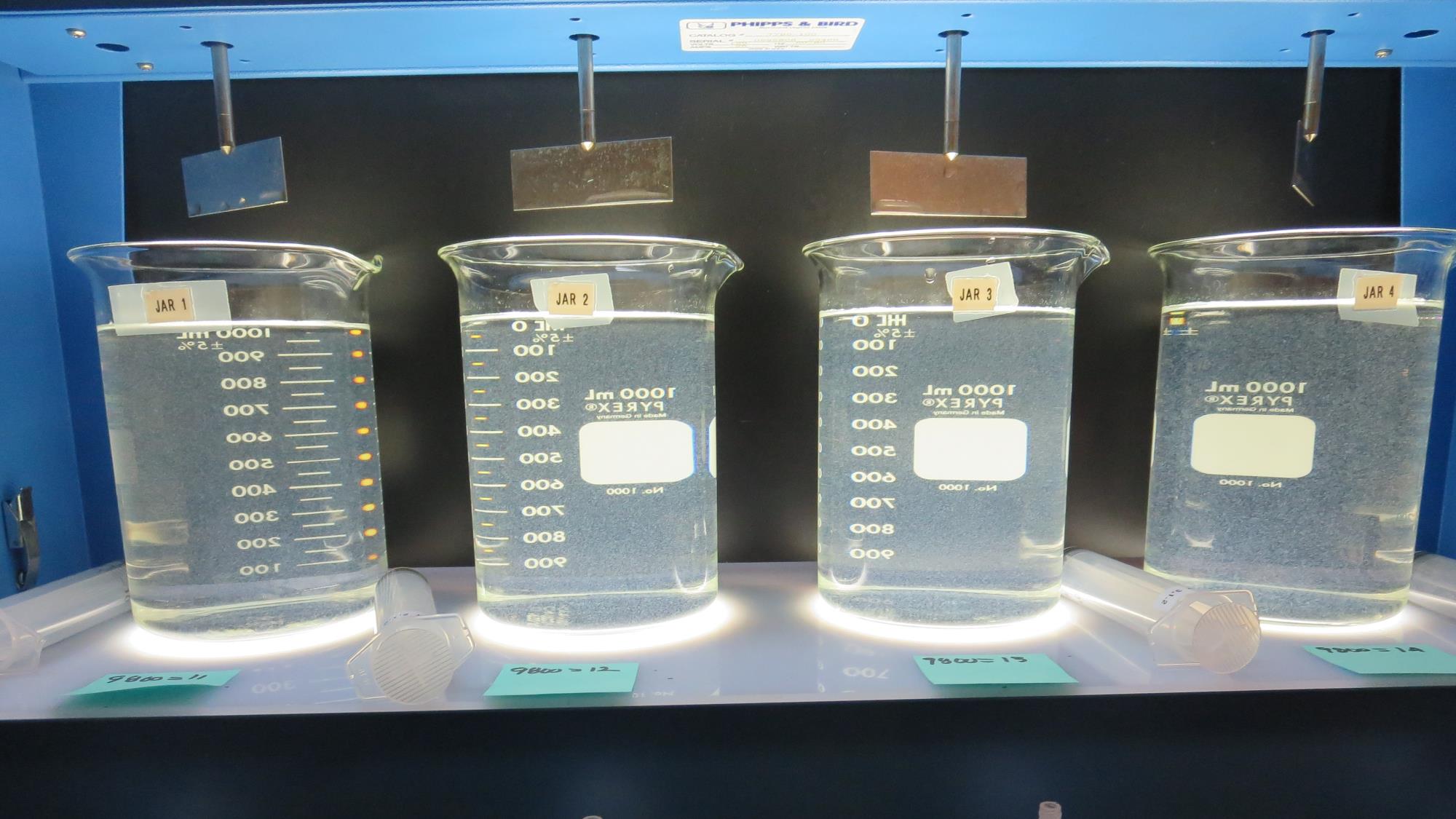 Jars 9-12: After 5 min of settling, 25 mL is syringed for filterability and %UVT/UVA.
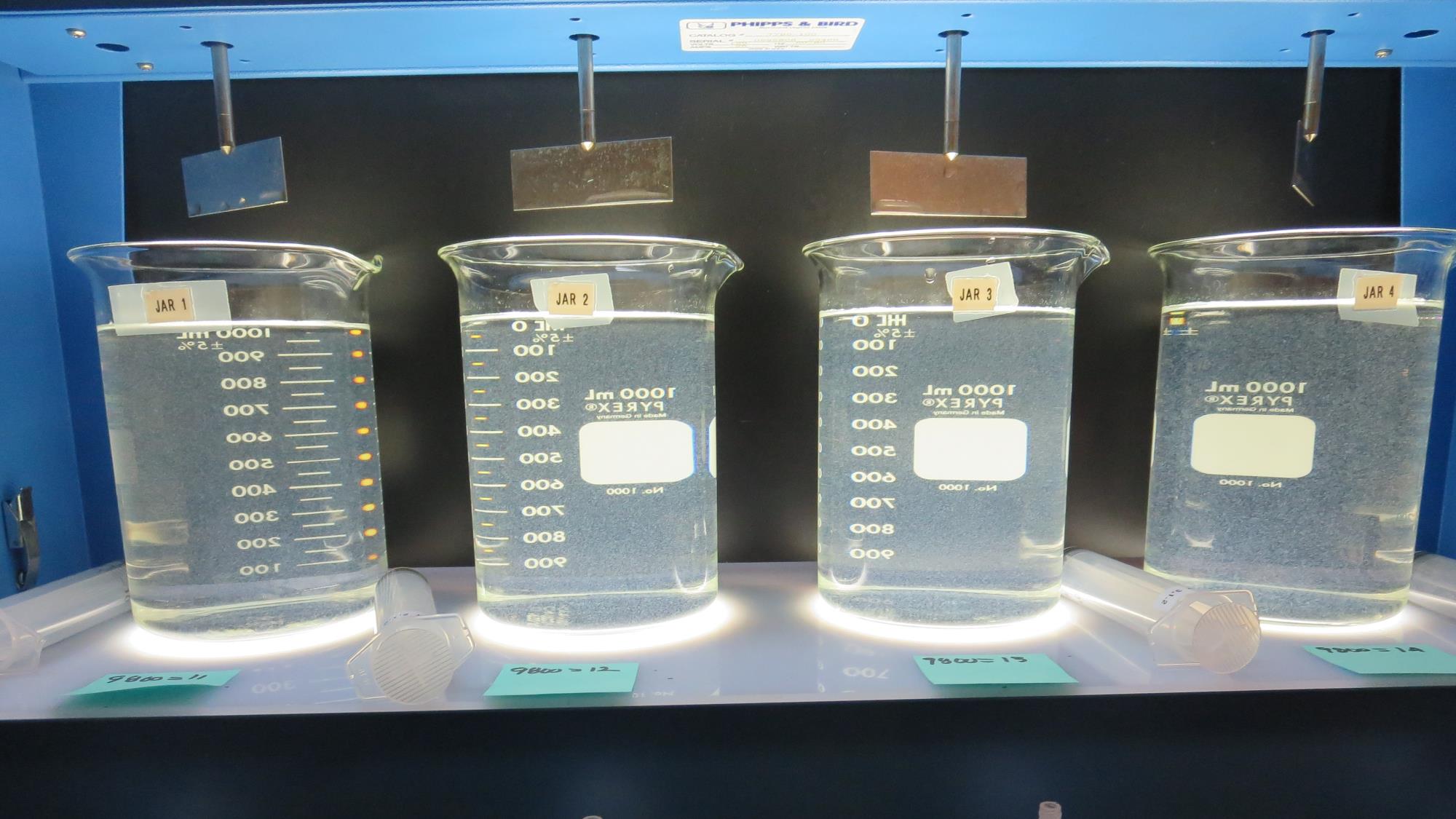 Jars 9-12: After 25-minutes of settling, settled water turbidity is taken.
13 mg/L 9800
Filtrate: 0.46 NTU
UVT: 92.6%
UVA: 0.033/cm
Settled: 4.0 NTU
14 mg/L 9800
Filtrate: 0.73 NTU
UVT: 92.5%
UVA: 0.034/cm
Settled: 2.9 NTU
11 mg/L 9800
Filtrate: 0.34 NTU
UVT: 92.6%
UVA: 0.033/cm
Settled: 3.8 NTU
12 mg/L 9800
Filtrate: 0.46 NTU
UVT: 92.2%
UVA: 0.035/cm
Settled: 3.6 NTU
Jars 13-16 TestFlash Mix 60 Sec (200 RPM)Floc Mix 10 min (30 RPM)Applied Coagulant 926
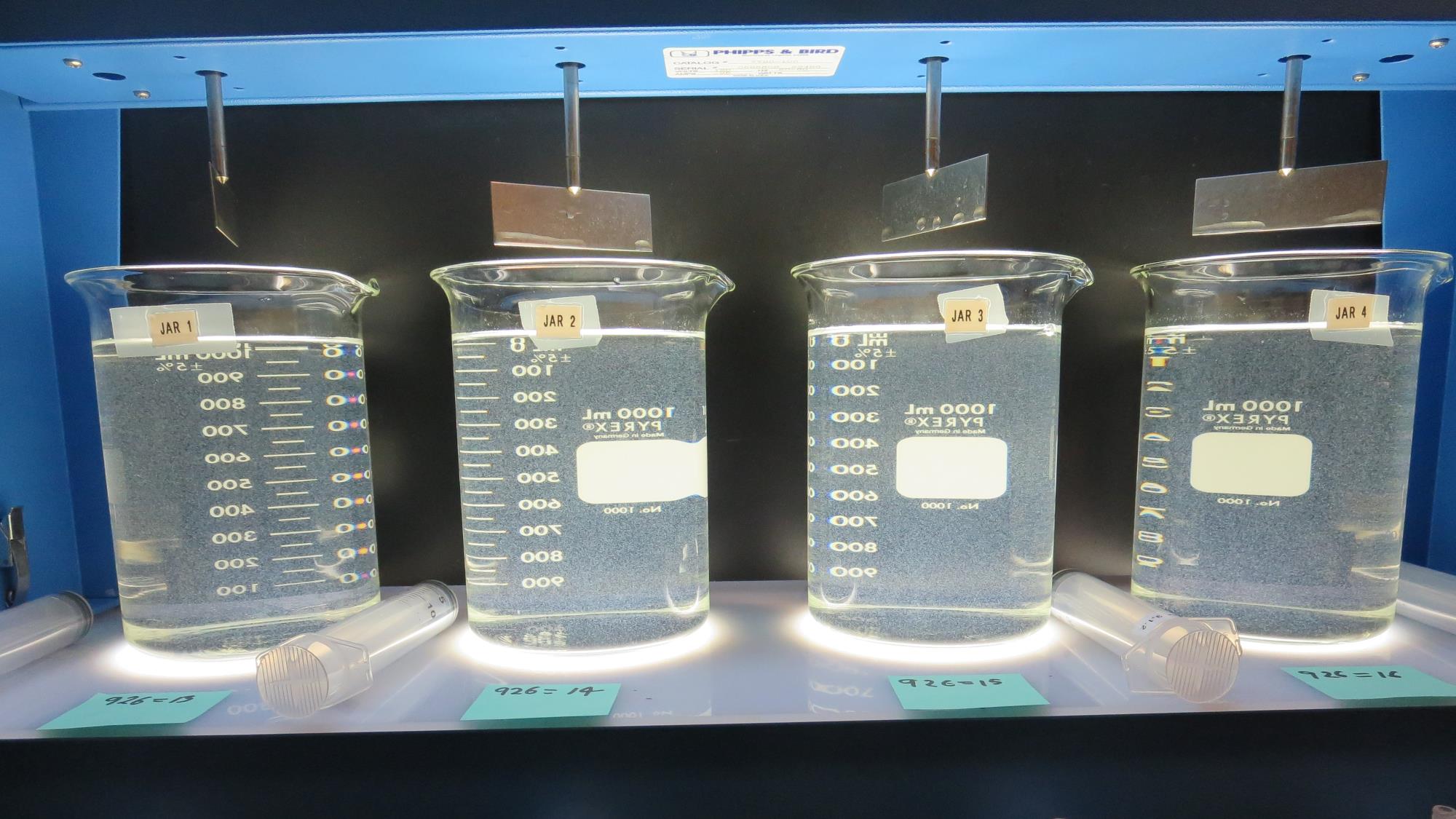 Jars 13-16:  End of 10-minute flocculation (30 RPM) duration.
15 mg/L 926
Filtrate: 0.10 NTU
UVT: 94.9%
UVA: 0.023/cm
Settled: 3.1 NTU
16 mg/L 926
Filtrate: 0.06 NTU
UVT: 95.5%
UVA: 0.020/cm
Settled: 2.4 NTU
13 mg/L 926
Filtrate: 0.08 NTU
UVT: 94.0%
UVA: 0.027/cm
Settled: 2.7 NTU
14 mg/L 926
Filtrate: 0.08 NTU
UVT: 93.4%
UVA: 0.030/cm
Settled: 2.3 NTU
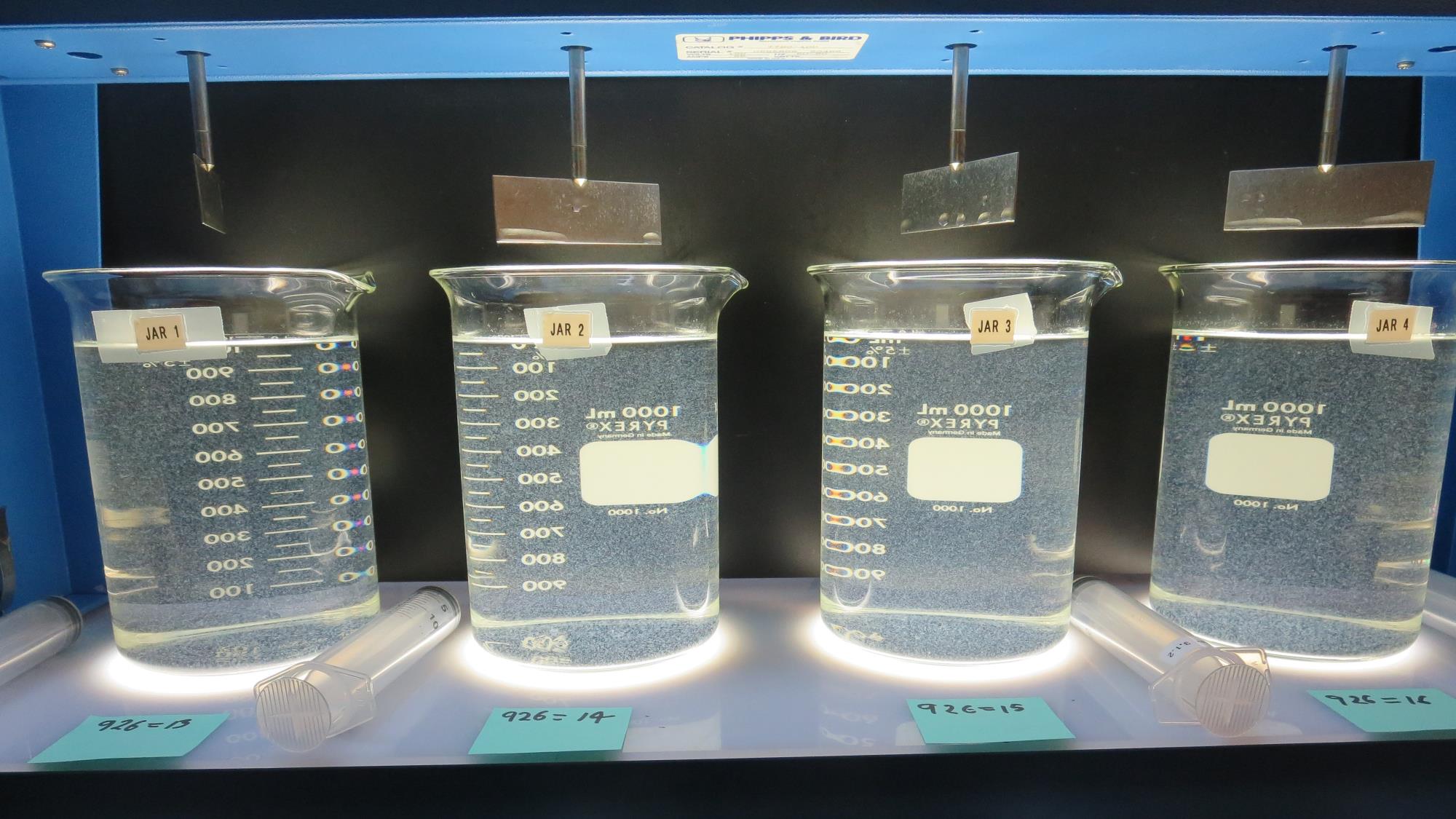 Jars 13-16: After 5 min of settling, 25 mL is syringed for filterability and %UVT/UVA.
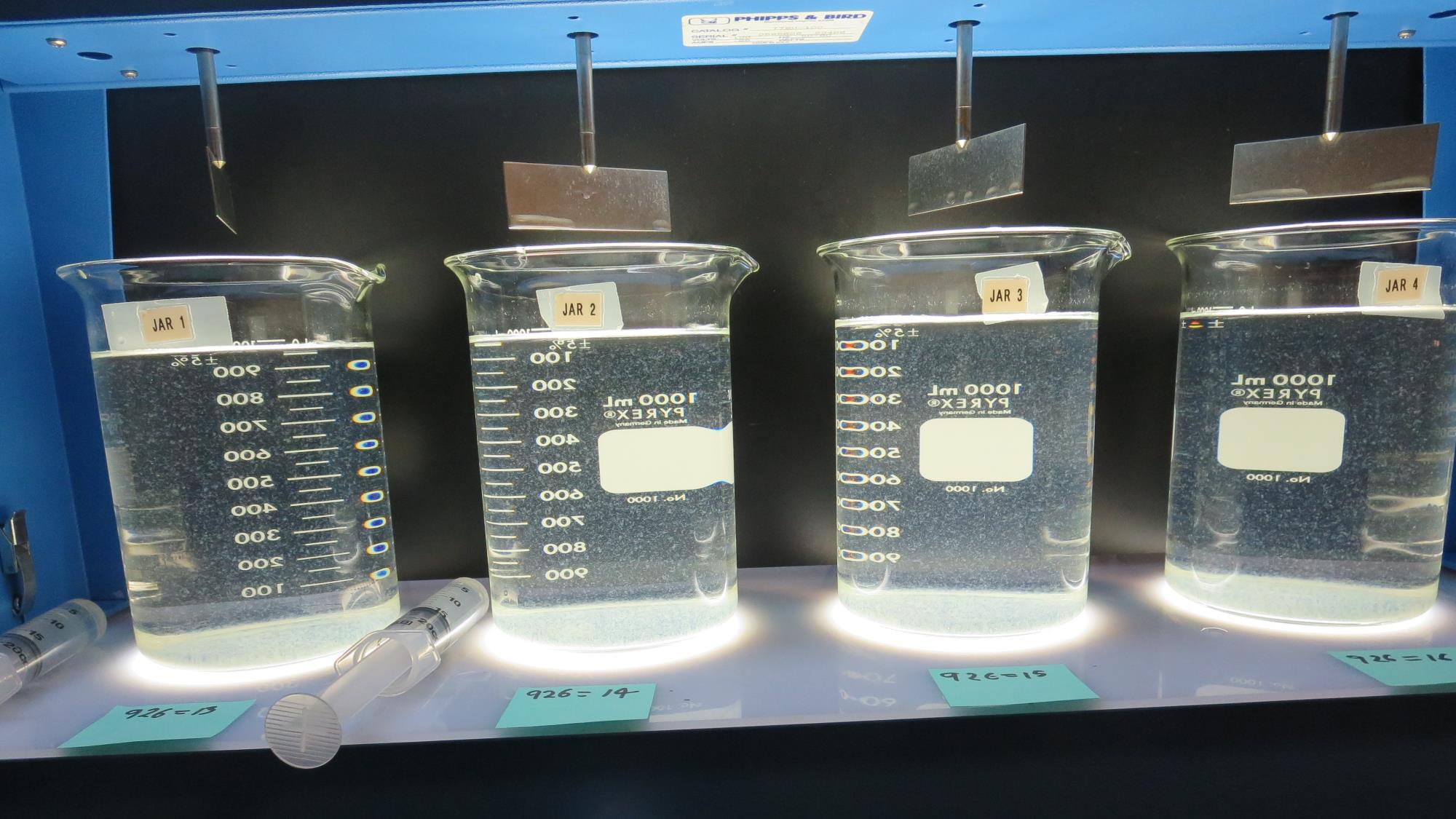 Jars 13-16: After 25-minutes of settling, settled water turbidity is taken.
16 mg/L 926
Filtrate: 0.06 NTU
UVT: 95.5%
UVA: 0.020/cm
Settled: 2.4 NTU
14 mg/L 926
Filtrate: 0.08 NTU
UVT: 93.4%
UVA: 0.030/cm
Settled: 2.3 NTU
15 mg/L 926
Filtrate: 0.10 NTU
UVT: 94.9%
UVA: 0.023/cm
Settled: 3.1 NTU
13 mg/L 926
Filtrate: 0.08 NTU
UVT: 94.0%
UVA: 0.027/cm
Settled: 2.7 NTU
Jars 25-28 TestFlash Mix 60 Sec (200 RPM)Floc Mix 10 min (30 RPM)Applied Coagulant AH-710
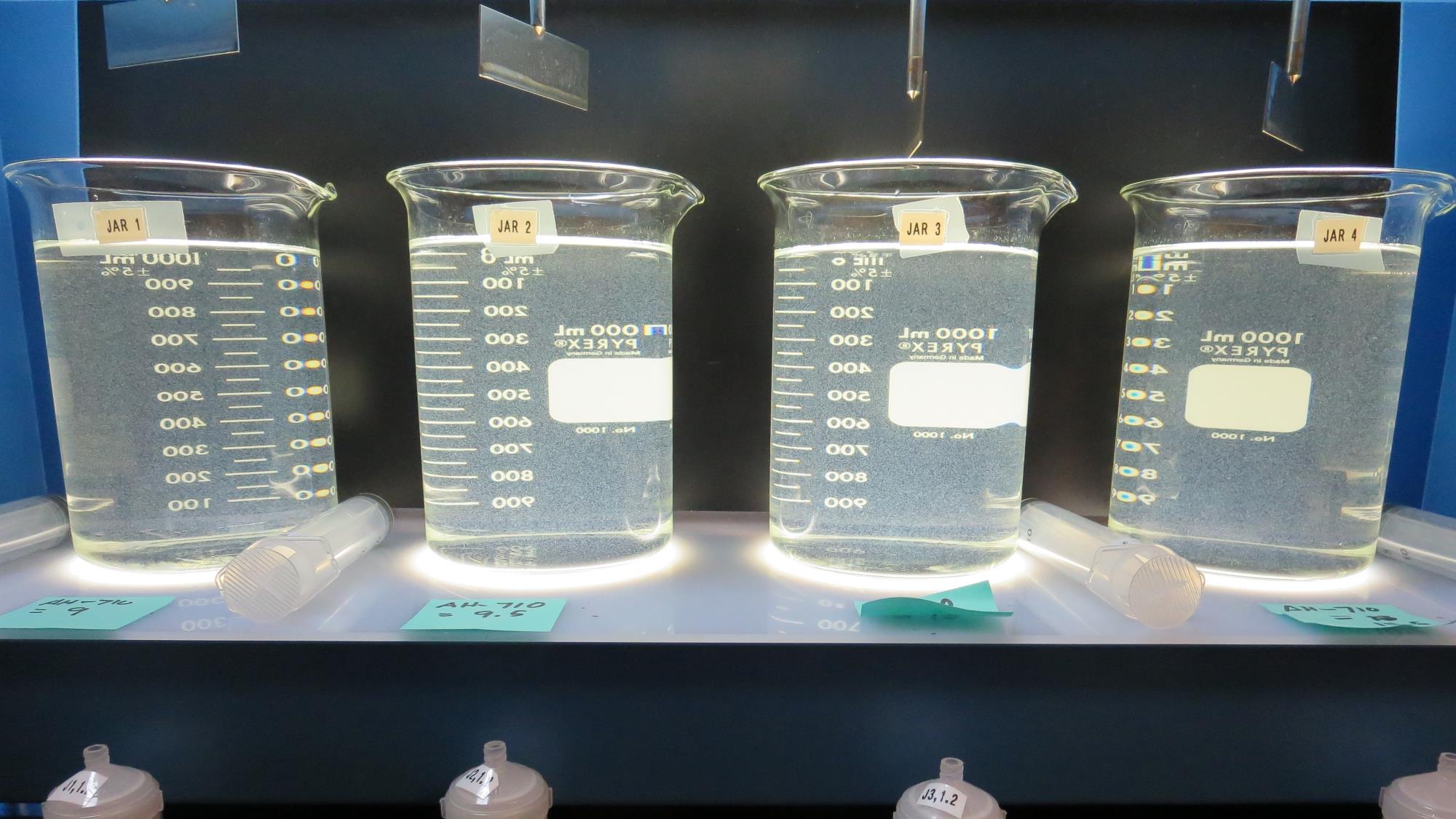 10 mg/L AH 710
Filtrate: 0.75 NTU
UVT: 91.4%
UVA: 0.039/cm
Settled: 3.4 NTU
9.5 mg/L AH 710
Filtrate: 0.97 NTU
UVT: 90.2%
UVA: 0.045/cm
Settled: 3.0 NTU
9 mg/L AH 710
Filtrate: 0.74 NTU
UVT: 90.9%
UVA: 0.041/cm
Settled: 3.4 NTU
10.5 mg/L AH 710
Filtrate: 0.17 NTU
UVT: 92.9%
UVA: 0.032/cm
Settled: 3.7 NTU
Jars 25-28:  End of 10-minute flocculation (30 RPM) duration.
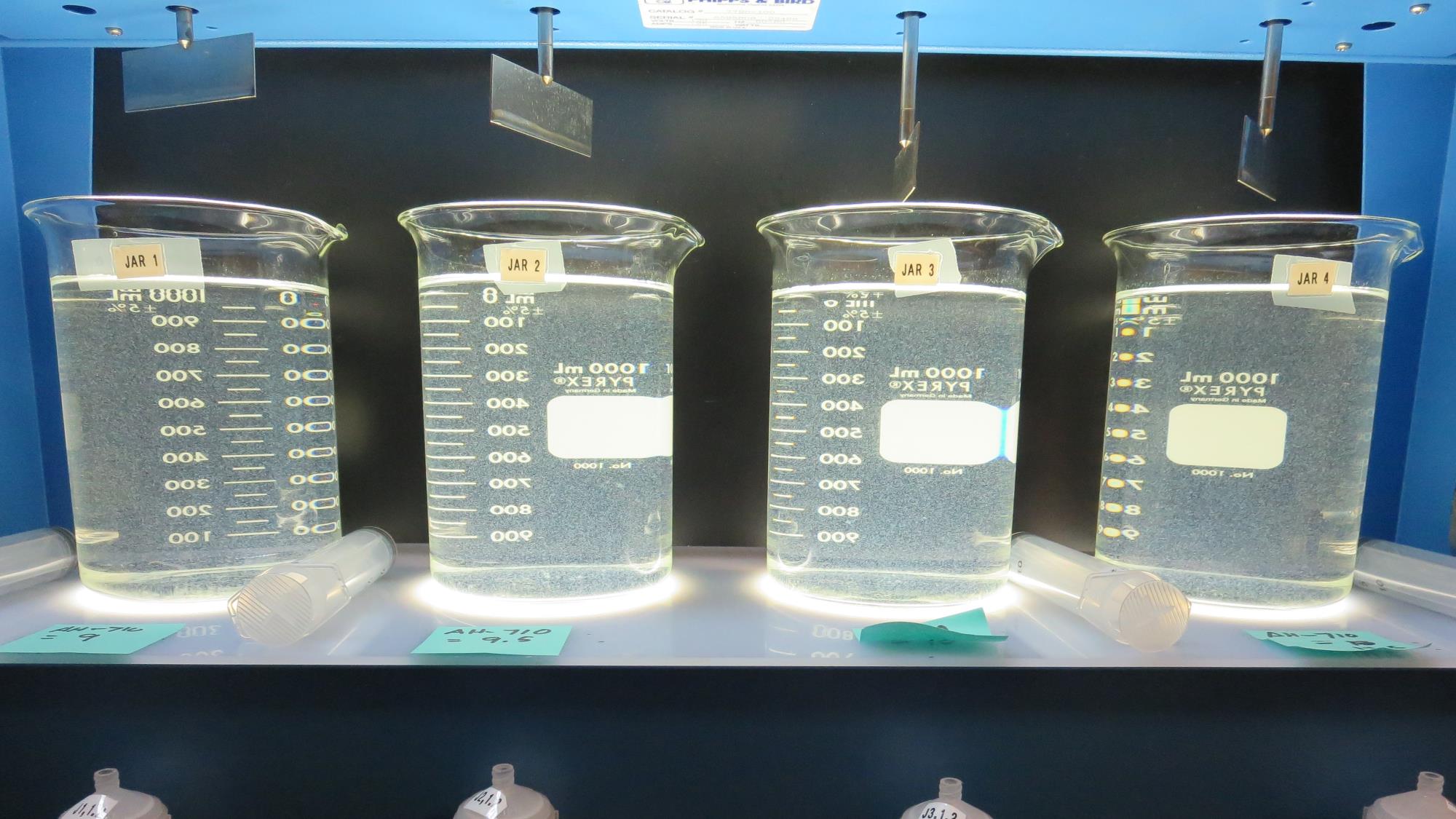 Jars 25-28: After 5 min of settling, 25 mL is syringed for filterability and %UVT/UVA.
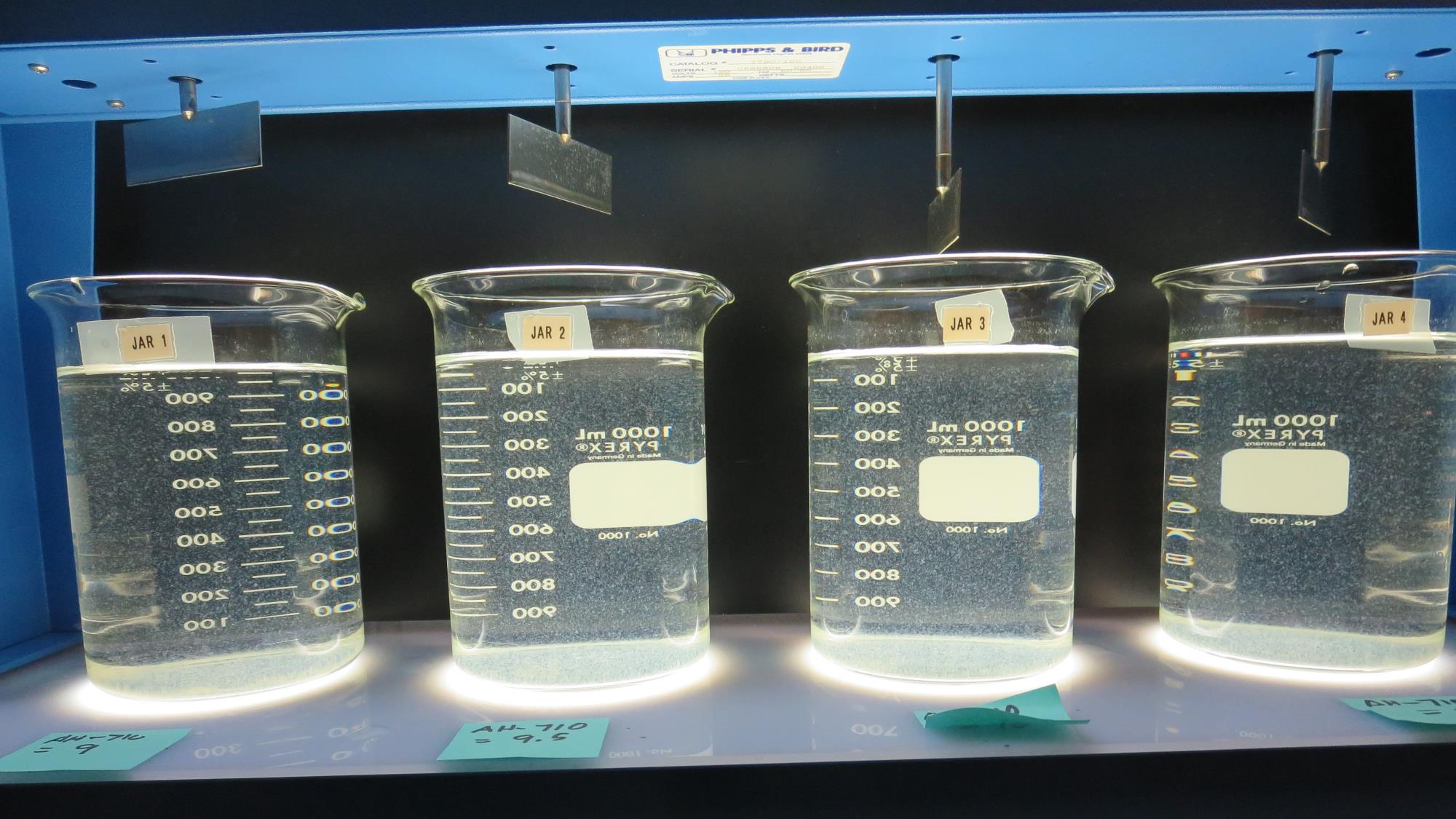 Jars 25-28: After 25-minutes of settling, settled water turbidity is taken.
10.5 mg/L AH 710
Filtrate: 0.17 NTU
UVT: 92.9%
UVA: 0.032/cm
Settled: 3.7 NTU
9 mg/L AH 710
Filtrate: 0.74 NTU
UVT: 90.9%
UVA: 0.041/cm
Settled: 3.4 NTU
9.5 mg/L AH 710
Filtrate: 0.97 NTU
UVT: 90.2%
UVA: 0.045/cm
Settled: 3.0 NTU
10 mg/L AH 710
Filtrate: 0.75 NTU
UVT: 91.4%
UVA: 0.039/cm
Settled: 3.4 NTU
Jars 29-32 TestFlash Mix 60 Sec (200 RPM)Floc Mix 10 min (30 RPM)Applied Coagulant AH-710
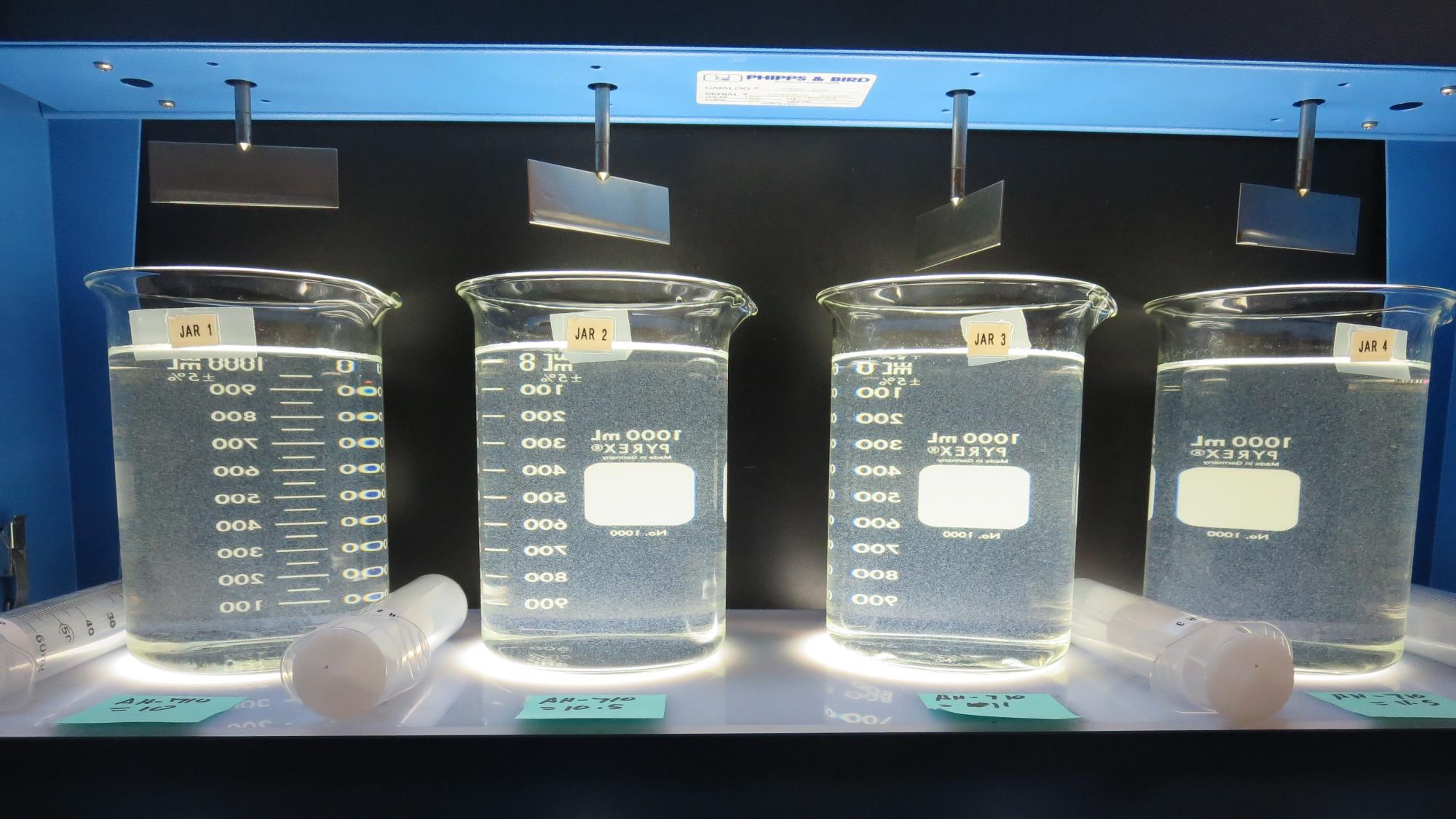 Jars 29-32:  End of 10-minute flocculation (30 RPM) duration.
10 mg/L AH 710
Filtrate: 0.66 NTU
UVT: 91.1%
UVA: 0.040/cm
Settled: 2.9 NTU
10.5 mg/L AH 710
Filtrate: 0.23 NTU
UVT: 92.7%
UVA: 0.033/cm
Settled: 2.8 NTU
11 mg/L AH 710
Filtrate: 0.29 NTU
UVT: 92.6%
UVA: 0.033/cm
Settled: 3.2 NTU
11.5 mg/L AH 710
Filtrate: 0.48 NTU
UVT: 92.6%
UVA: 0.033/cm
Settled: 2.8 NTU
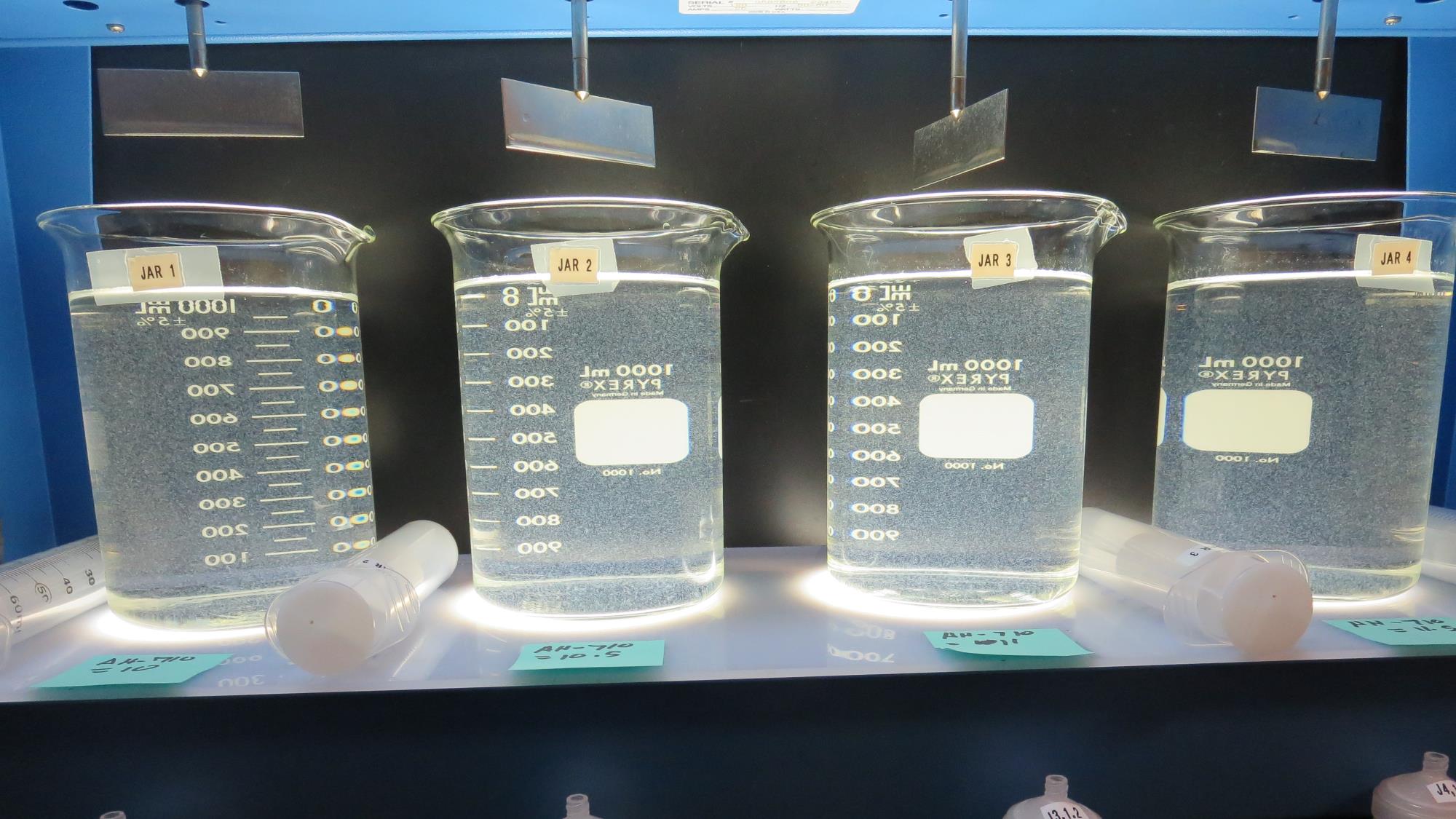 Jars 29-32: After 5 min of settling, 25 mL is syringed for filterability and %UVT/UVA.
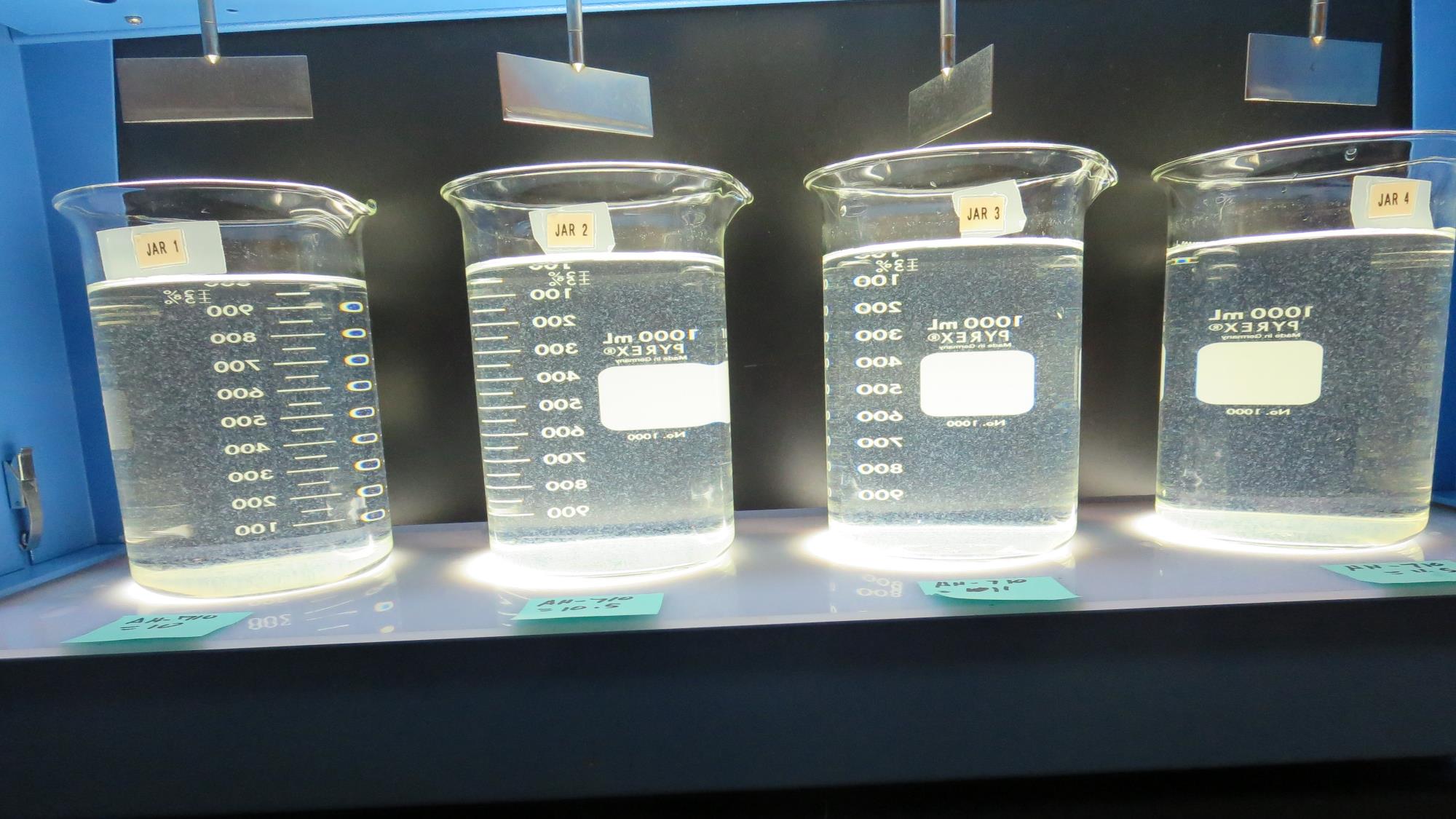 11.5 mg/L AH 710
Filtrate: 0.48 NTU
UVT: 92.6%
UVA: 0.033/cm
Settled: 2.8 NTU
11 mg/L AH 710
Filtrate: 0.29 NTU
UVT: 92.6%
UVA: 0.033/cm
Settled: 3.2 NTU
10.5 mg/L AH 710
Filtrate: 0.23 NTU
UVT: 92.7%
UVA: 0.033/cm
Settled: 2.8 NTU
10 mg/L AH 710
Filtrate: 0.66 NTU
UVT: 91.1%
UVA: 0.040/cm
Settled: 2.9 NTU
Jars 29-32: After 25-minutes of settling, settled water turbidity is taken.
Jars 33-36 TestFlash Mix 60 Sec (200 RPM)Floc Mix 10 min (30 RPM)Applied Coagulant 7066
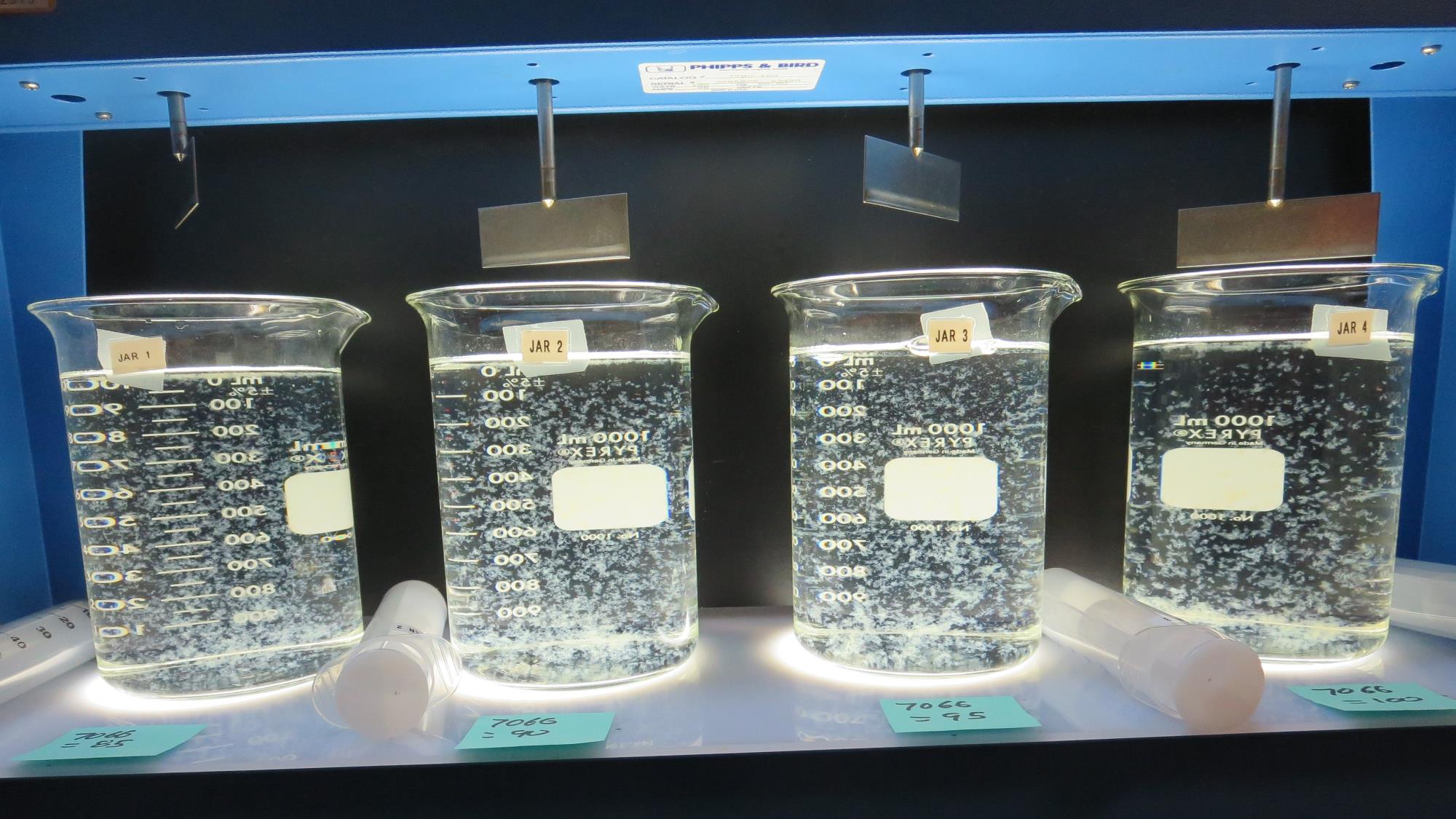 Jars 33-36:  End of 10-minute flocculation (30 RPM) duration.
100 mg/L 7066
Filtrate: 0.07 NTU
UVT: 95.3%
UVA: 0.021/cm
Settled: 0.41 NTU
95 mg/L 7066
Filtrate: 0.07 NTU
UVT: 95.3%
UVA: 0.020/cm
Settled: 0.48 NTU
85 mg/L 7066
Filtrate: 0.06 NTU
UVT: 95.3%
UVA: 0.021/cm
Settled: 0.44 NTU
90 mg/L 7066
Filtrate: 0.06 NTU
UVT: 95.3%
UVA: 0.020/cm
Settled: 0.41 NTU
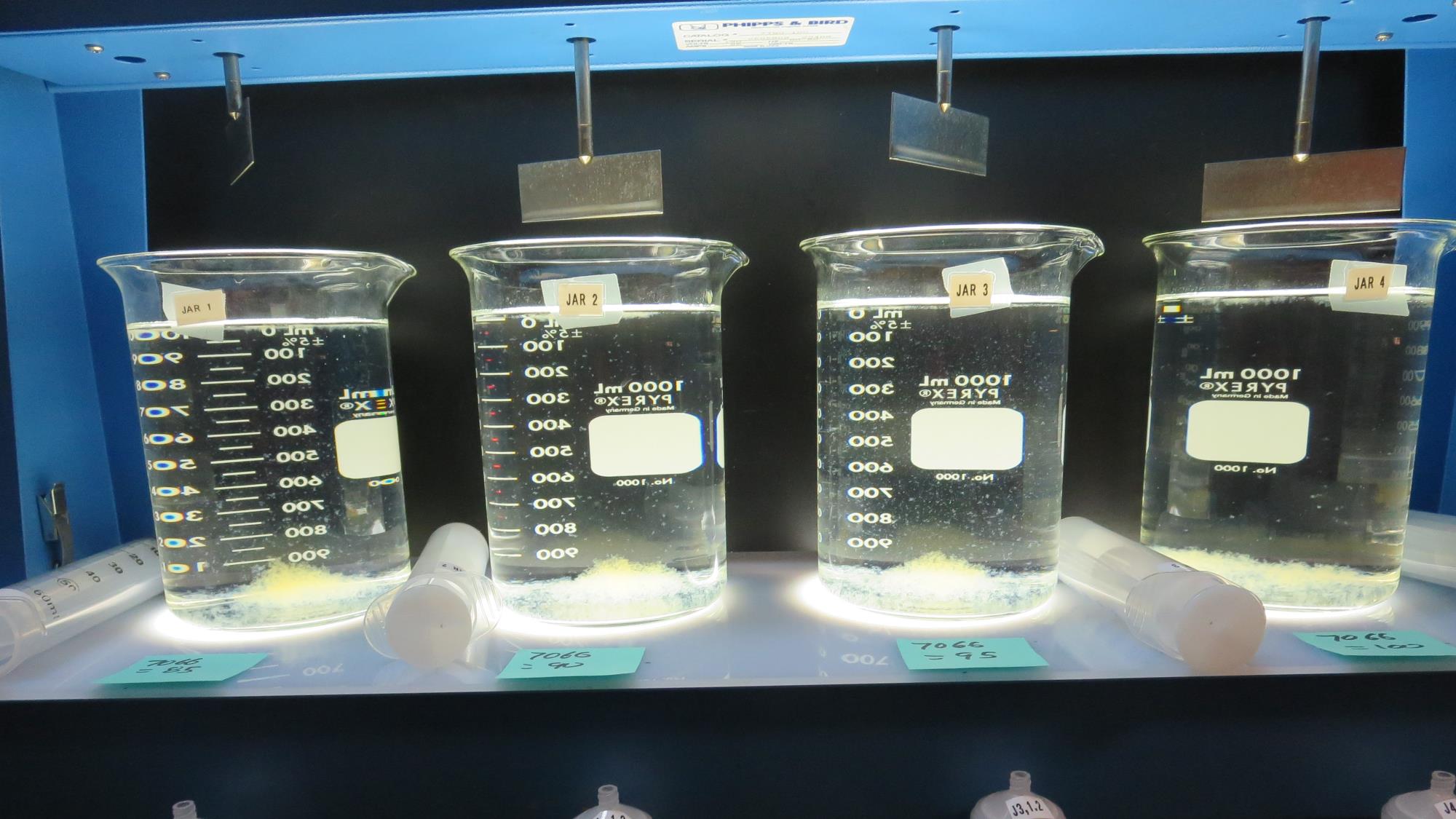 Jars 33-36: After 5 min of settling, 25 mL is syringed for filterability and %UVT/UVA.
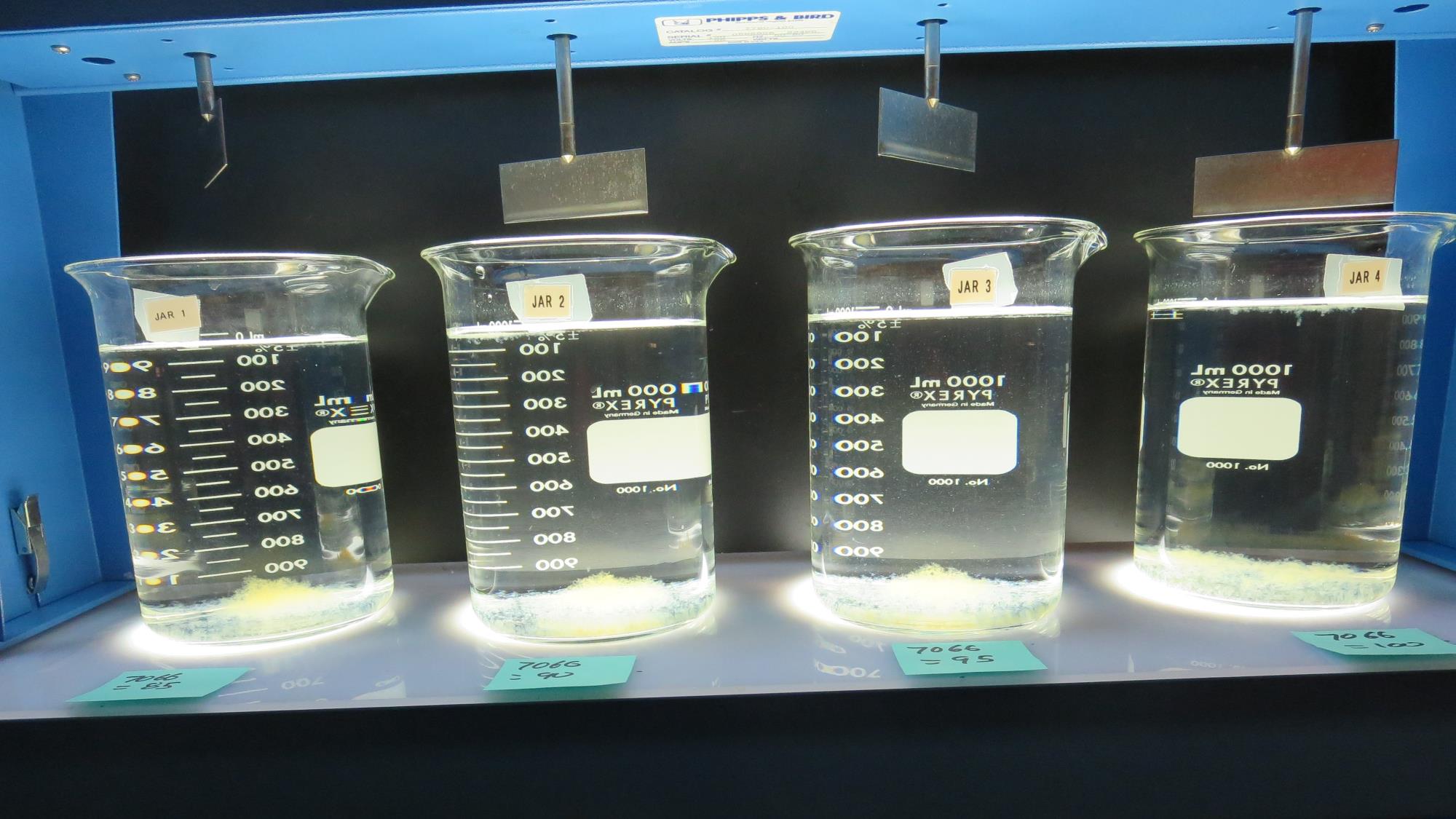 Jars 33-36: After 25-minutes of settling, settled water turbidity is taken.
95 mg/L 7066
Filtrate: 0.07 NTU
UVT: 95.3%
UVA: 0.020/cm
Settled: 0.48 NTU
100 mg/L 7066
Filtrate: 0.07 NTU
UVT: 95.3%
UVA: 0.021/cm
Settled: 0.41 NTU
90 mg/L 7066
Filtrate: 0.06 NTU
UVT: 95.3%
UVA: 0.020/cm
Settled: 0.41 NTU
85 mg/L 7066
Filtrate: 0.06 NTU
UVT: 95.3%
UVA: 0.021/cm
Settled: 0.44 NTU
Jar Testing for 1-Liter Jars: Procedures for Most Treatment Plants
Fill jars with source water prior to coagulant injection and set paddle speed at 30 rpm
Add chemicals (i.e., NaOCl, primary coagulant, coagulant aid) to each jar
Flash mix for 15-60 seconds (200 rpm)
Slow mix for 5 minutes (20-30 rpm)
Settled for 5 minutes.   Syringe 25 mL from each jar taken 1-inch below surface (25 mL/12 sec rate)
Filtered through 1.2 um isopore membrane into cuvette drip rate, 15 mL/(50-90 sec)
Measure filtrate turbidity, chlorine residual and %UVT/UVA
Measure settled water turbidity after 25 minutes of total setting
Record all data
Jar TestFilterability Test Equipment
Turbidity Instrument

Syringe w/Luer-Lock Tip, 30 cc 
(part#: 2225800, by Hach)

Swinnex Filter Holder, 25 mm                                   (part#: SX0002500)

Isopore Membrane Filter, 1.2 um absolute 
pore size, 
Φ= 25 mm , thickness: 24 um, 
hydrophilic polycarbonate membrane
(part #: RTTP02500)

Go to Sigma-Aldrich for laboratory supplies  http://www.sigmaaldrich.com/united-states.html
Isopore Membrane Information
Isopore Membrane Background Information
The Isopore membrane is a polycarbonate, track-etched screen filter recommended for all analyses in which the sample is viewed on the surface of the membrane. The Isopore membrane is composed of polycarbonate film, which has a smooth, glass-like surface for clearer sample observation. The unique manufacturing process of the membrane ensures a precise pore diameter and a consistent pore size for accurate separation of samples by size. Matched-weight filters are not usually required because of low, constant tar and ash weights.Features & Benefits:Membrane structure retains particles on the surface, simplifying counting and analysis
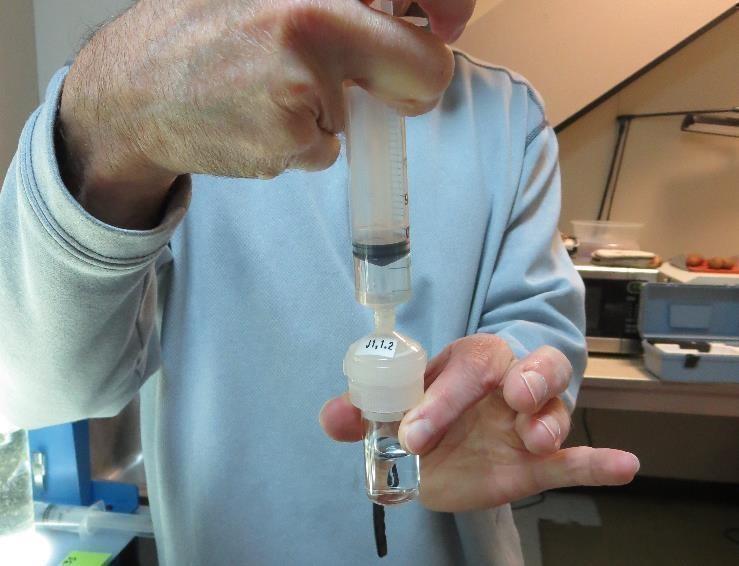 Jar Test - Filterability Test
Syringe ~ 25 mL from jar (after 5-minutes of settling)
Filter-to-waste 3-5 mL
Filter directly into clean cuvette
Measure turbidity 
Note: Take several readings before recording final NTU results.  Micro bubbles can adhere to glass causing false NTU readings.  To remove bubbles, tilt cuvette up to 90 degrees.
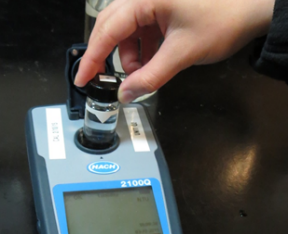 Contact
Guy Schott, P.E.
State Water Resources Control Board
Division of Drinking Water
Santa Rosa, CA
Go to Stock Solution/Dose calculations/Jar Test Results for tools to download
www.waterboards.ca.gov/drinking_water/programs/districts/mendocino_district.html
Email: Guy Schott - Guy.Schott@waterboards.ca.gov
Office Number: 707-576-2732
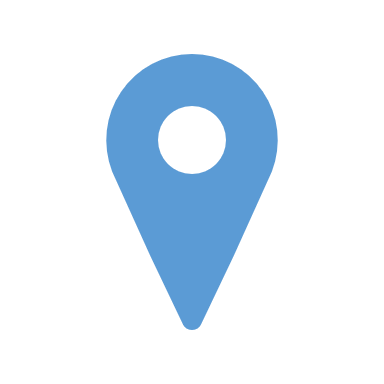